ПРИМЕНЕНИЕ  ИКТ НА УРОКАХ МАТЕМАТИКИ
Учитель математики
 НОУ «Школа-интернат №1
 ОАО «РЖД» 
Рура Т.Н.
Формы работы с использованием ИКТ
1.Создание дидактического материала 
2.Использование ПО в учебном процессе
3. Использование ресурсов Интернет
.
1. Проверка домашнего задания
2.Устный счёт
3.Объяснение нового материала
 4. Работа над ошибками
Использование ИКТ на уроках позволяет
активизировать познавательную деятельность учащихся;
обеспечить дифференциацию обучения;
повысить объем работы, выполняемой на уроке;
усовершенствовать контроль знаний;
формирует навыки исследовательской деятельности;
обеспечивает доступ к различным информационным ресурсам.
Программа «Геогебра»
GeoGebra — это бесплатная, кроссплатформенная динамическая математическая программа для всех уровней образования, включающая в себя геометрию, алгебру, таблицы, графы, статистику и арифметику, в одном удобном для использования пакете.
Кроме того, у программы богатые возможности работы с функциями за счёт команд встроенного языка ,который, позволяет управлять и геометрическими построениями.
(Источник:https://ru.wikipedia.org/wiki/GeoGebra
6-угольная пирамида
Взгляд с разных сторон
Взгляд с другой стороны
Вписанная пирамида
Призма
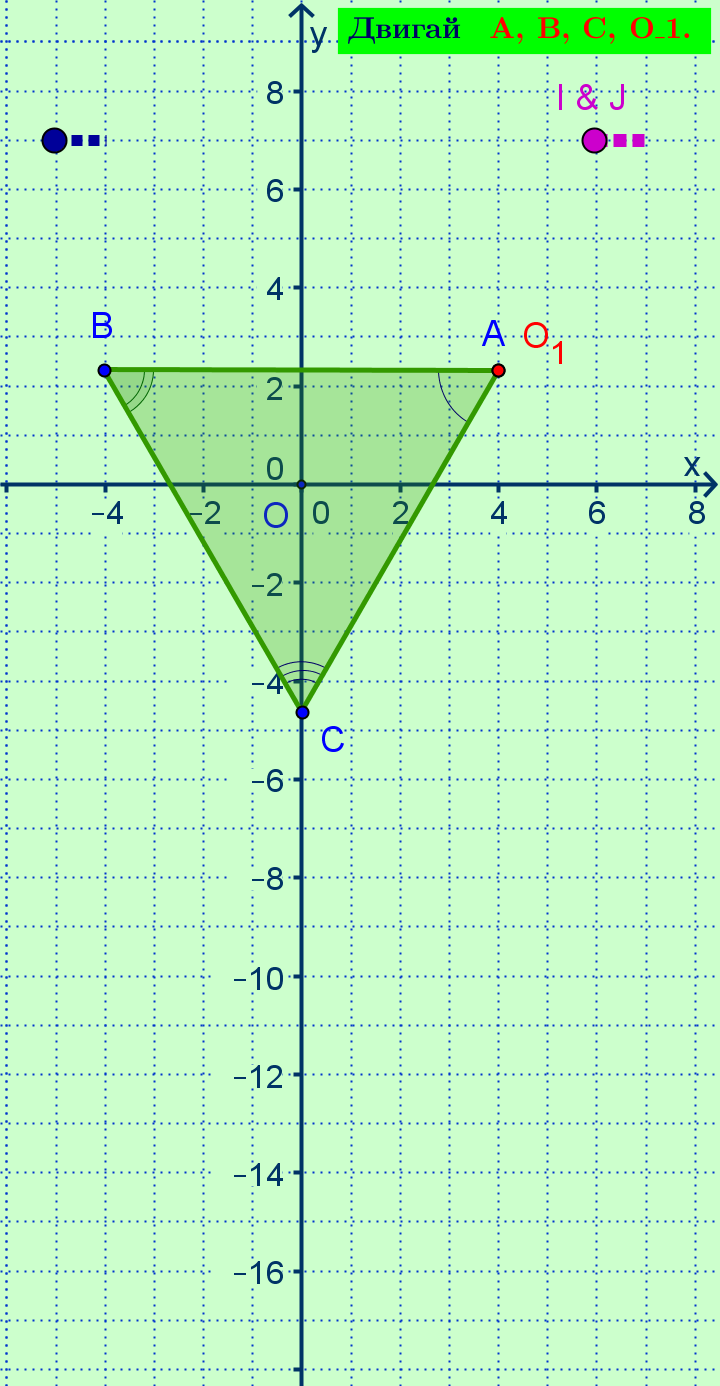 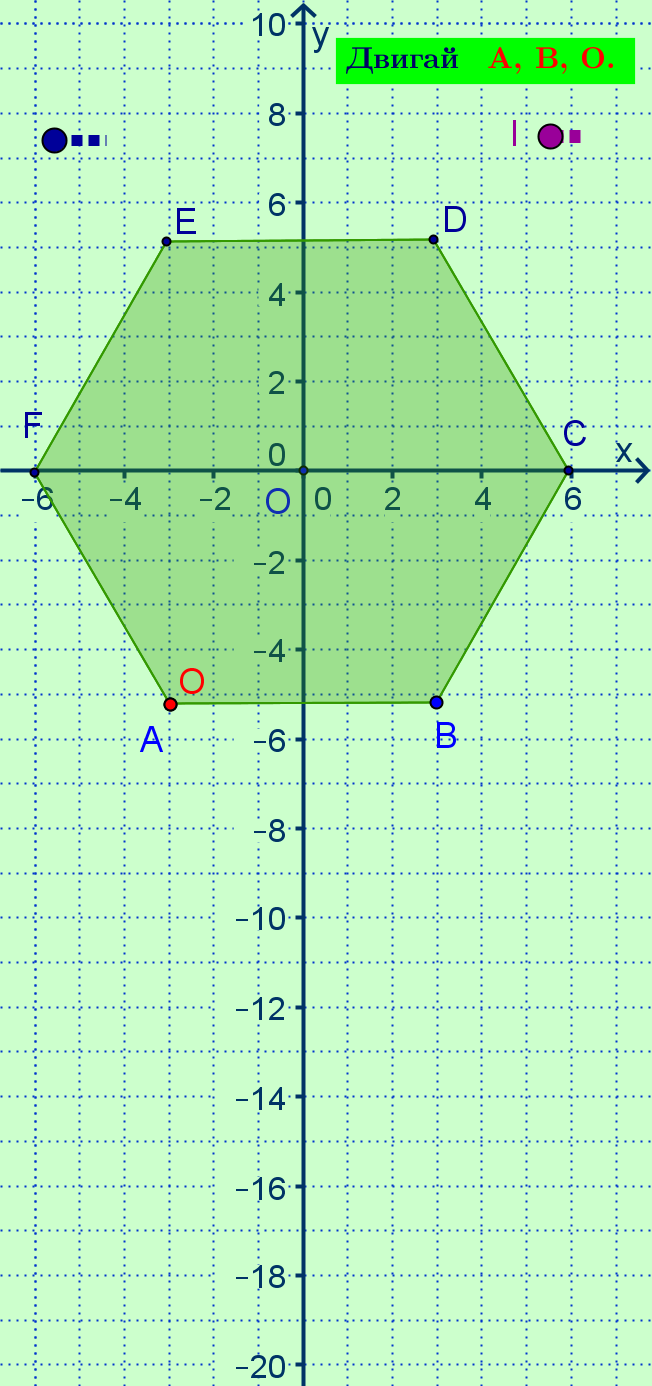 ПРИЗМА
Цилиндр и призма
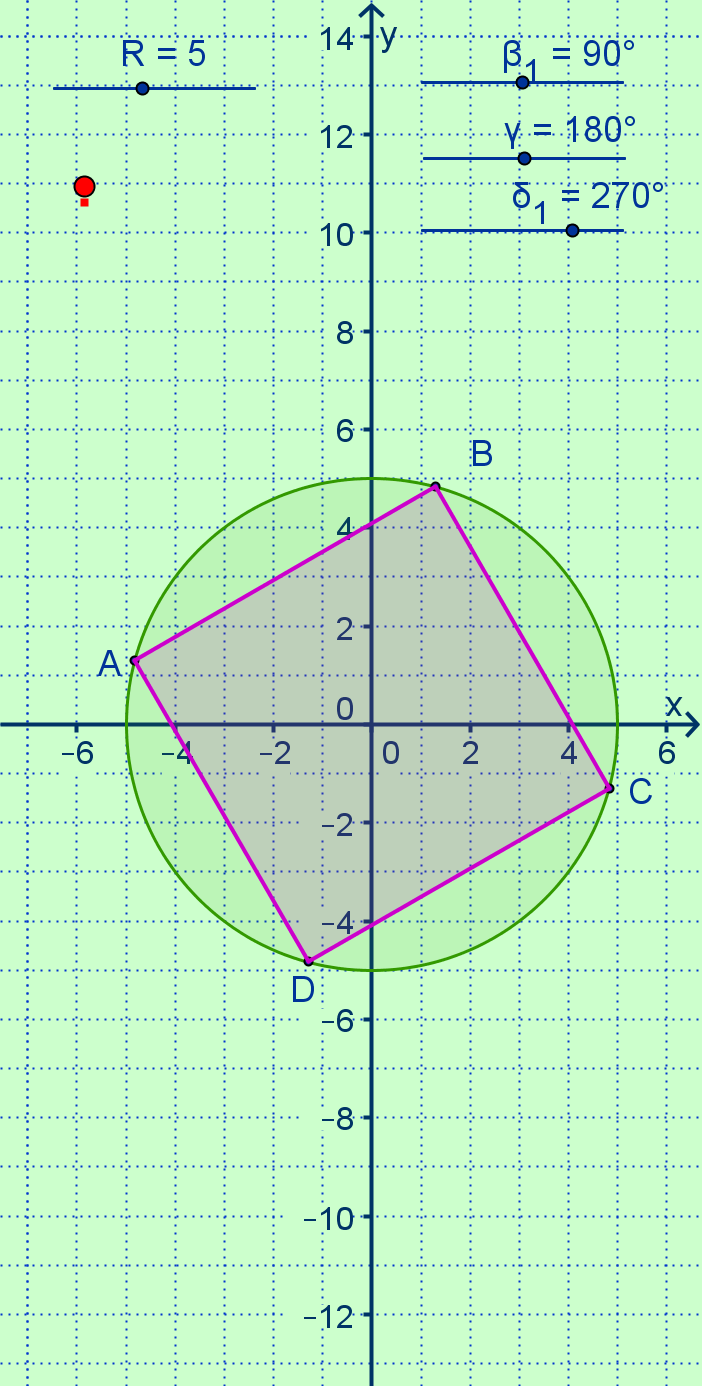 Построение графиков
EXCEL: ТЕЛА И ГРАФИКИ
Графики сложных функций
Эллиптический параболоид
Используемые  интернет- ресурсы
http://www.fipi.ru/content/otkrytyy-bank-zadaniy-oge - открытый Банк заданий ОГЭ
http://www.alleng.ru/edu/math1.htm - сайт с огромным количеством электронных изданий по математике , как для ученика, так и для учителя,начиная с 1 по 11 класс.
 http://alexlarin.net/  - сайт для подготовки к ОГЭ и ЕГЭ   по математике
http://egetrener.ru/  - сайт О.А.Себедаш для подготовки к ЕГЭ
http://reshuege.ru/  - сайт для подготовки к ЕГЭ
http://www.problems.ru/ -  олимпиадные задачи по математике с решениями,разделенные по темам и уровням сложности
http://www.mccme.ru/ - Московский Центр Непрерывного Математического Образования
le-savchen.ucoz.ru – сайт Савченко Елены Михайловны (много онлайн-тестов с проверкой),большое количество презентаций
http://karmanform.ucoz.ru/ - сайт Каратановой Марины Николаевны
БЛАГОДАРЮ ЗА ВНИМАНИЕ!УСПЕХОВ 
В РАБОТЕ!